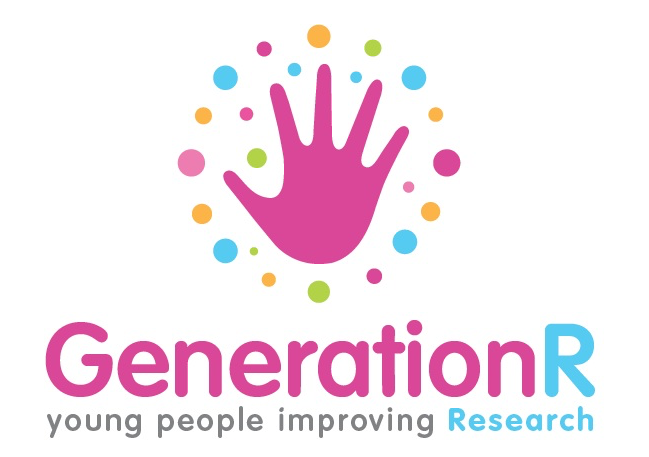 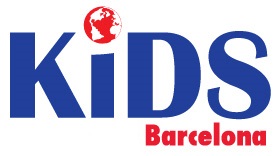 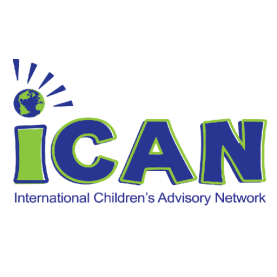 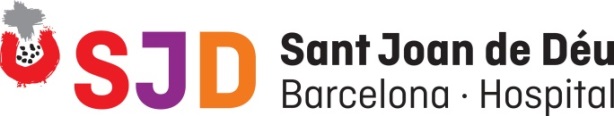 How can Children, Young People, Carers and Families contribute to drug development?
Joint EFGCP/DIA/EMA 
Better Medicines for Children Conference 2016
Optimisation of drug development for the benefit of children
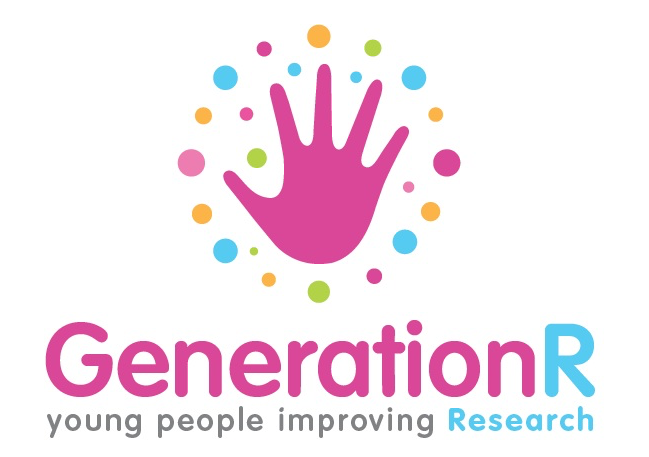 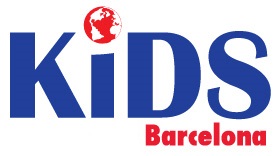 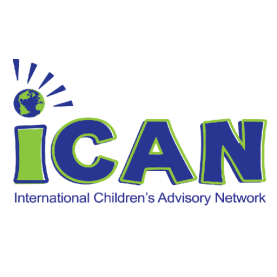 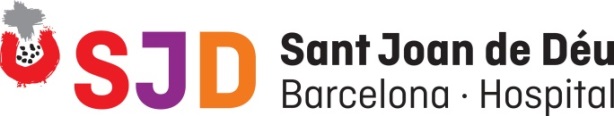 Overview
History of YPAGs
Role of YPAGs
International Collaborations
European Network of YPAGs
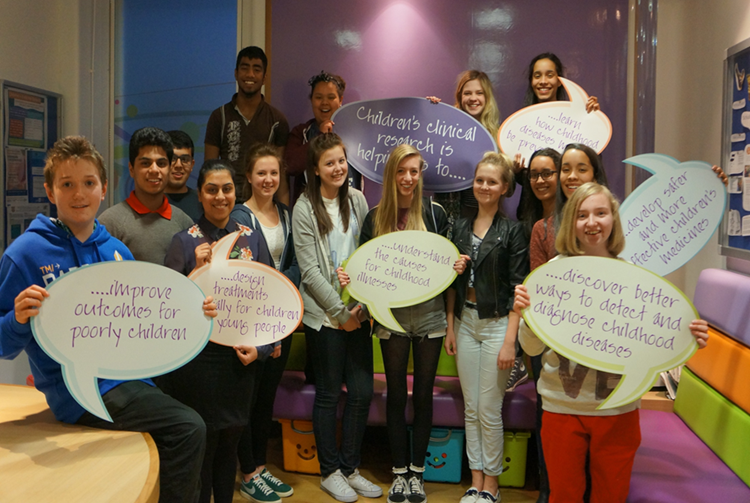 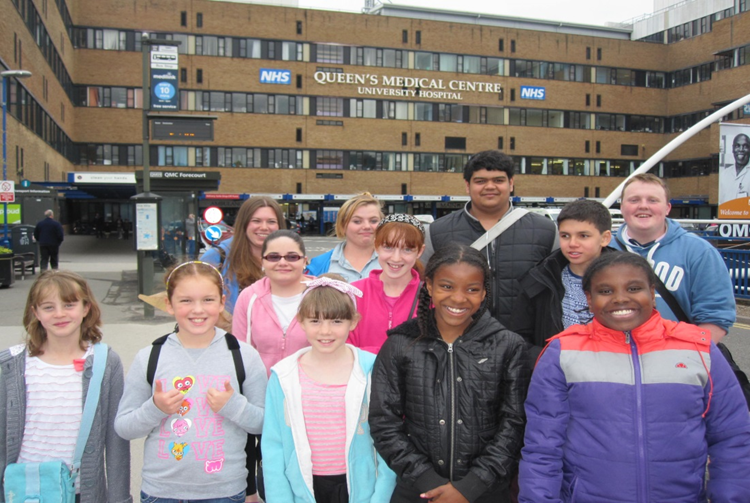 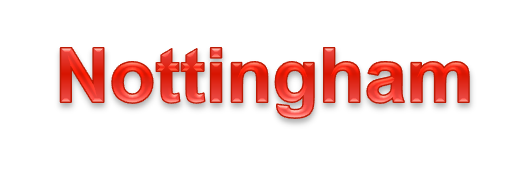 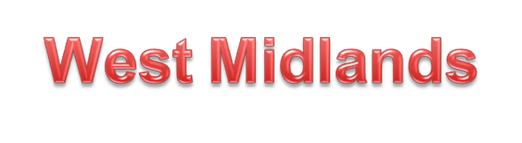 GenerationR YPAG
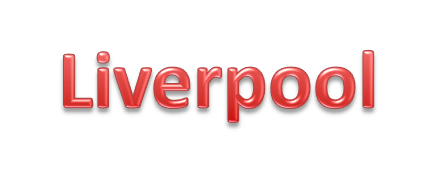 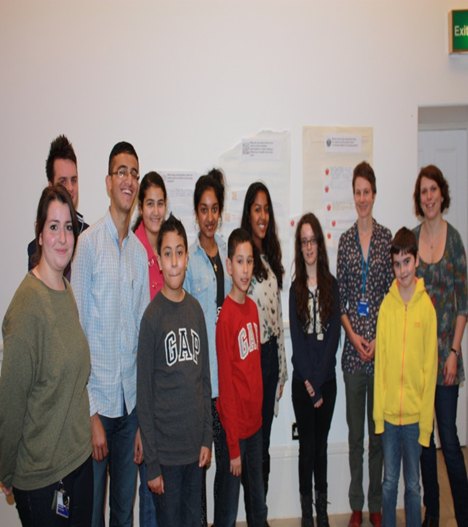 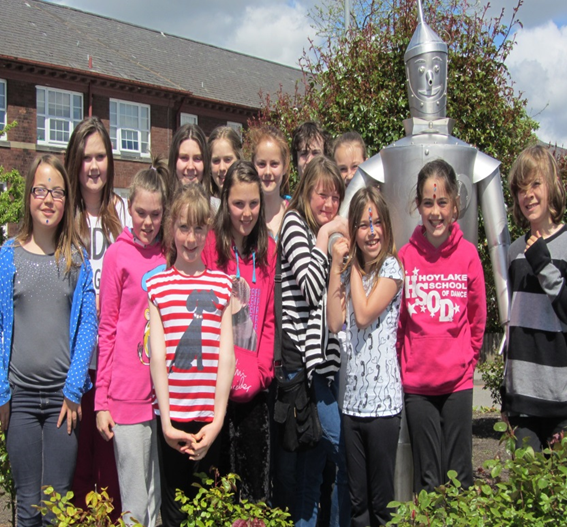 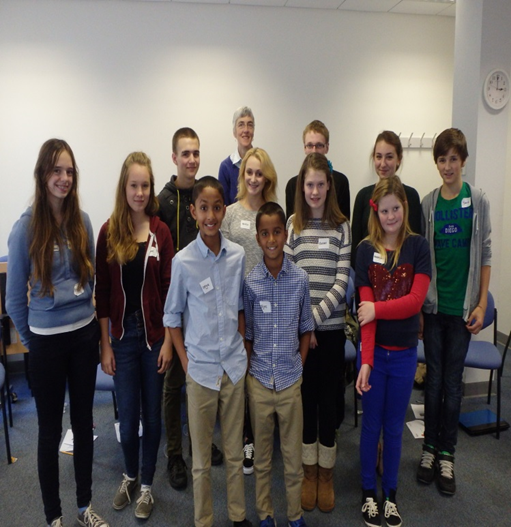 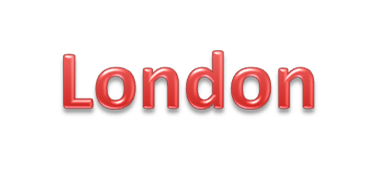 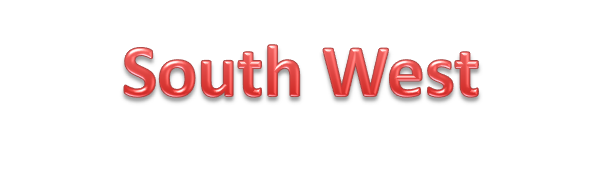 [Speaker Notes: In 2006, what was the NIHR Medicines for Children Research Network adopted a collaborative approach to the involvement of young people by setting up its first Young Persons’ Advisory Group based at the Network’s coordinating centre in Liverpool, now called GenerationR (R for research). Since then, four more groups have been established in London, Nottingham, Birmingham and Bristol. Each group has approximately 15-20 members aged between 8 and 19 years old. The purpose of the group is to engage young people with research and to work in partnership with, and offer support to, researchers. The group provides a forum for young people to learn about, and comment on, various aspects of the research cycle from the identification of research questions to the dissemination of research findings.]
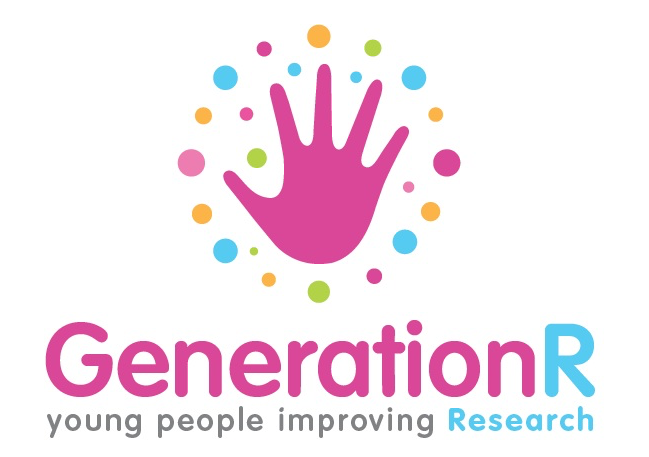 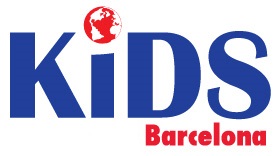 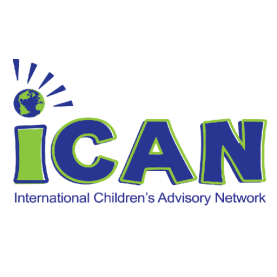 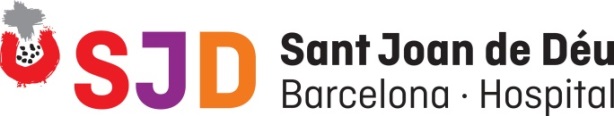 Learn about health/clinical research in monthly meetings
support and work in partnership with researchers in the delivery of health research
Collaborate with key Partners (Regulators, Ethics, Industry, Charities, Royal Colleges etc)
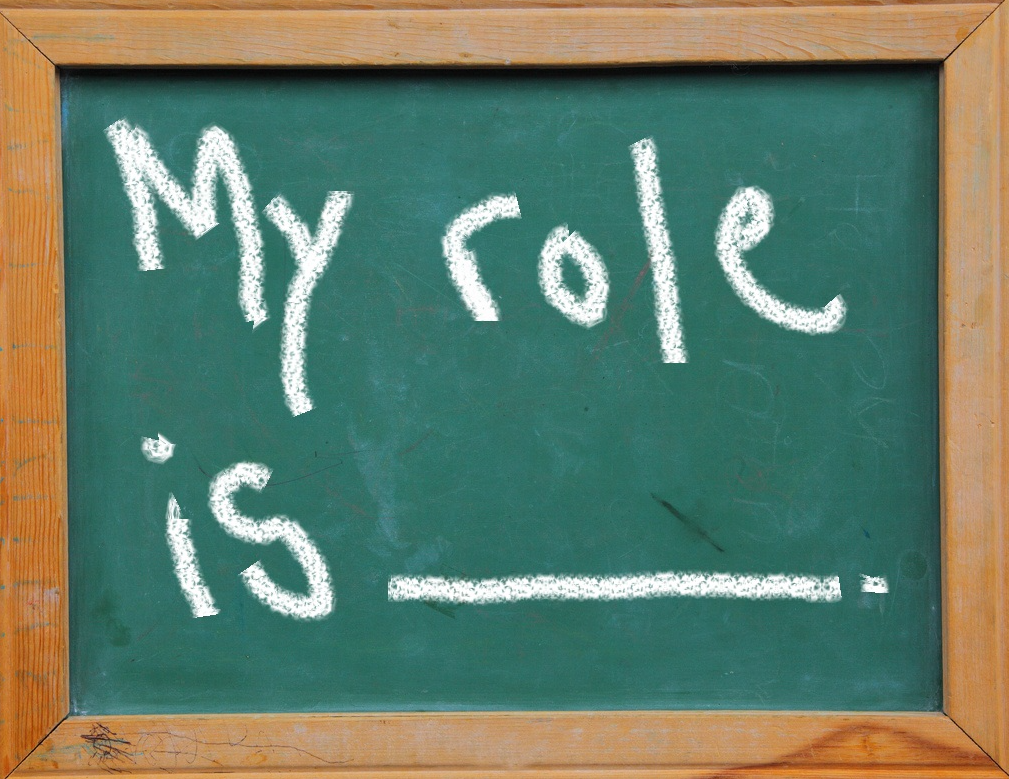 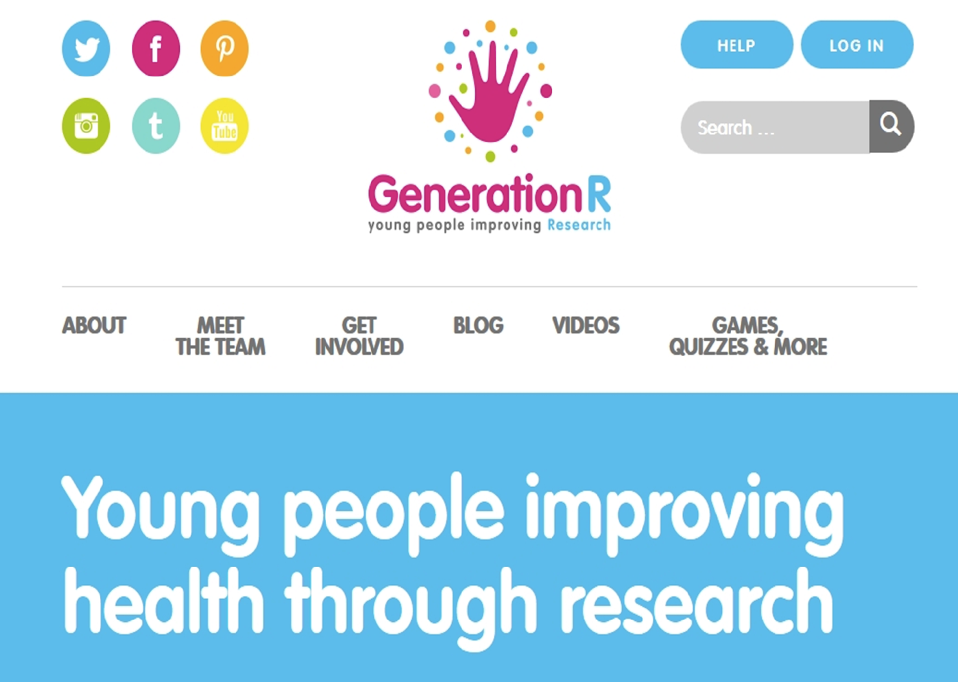 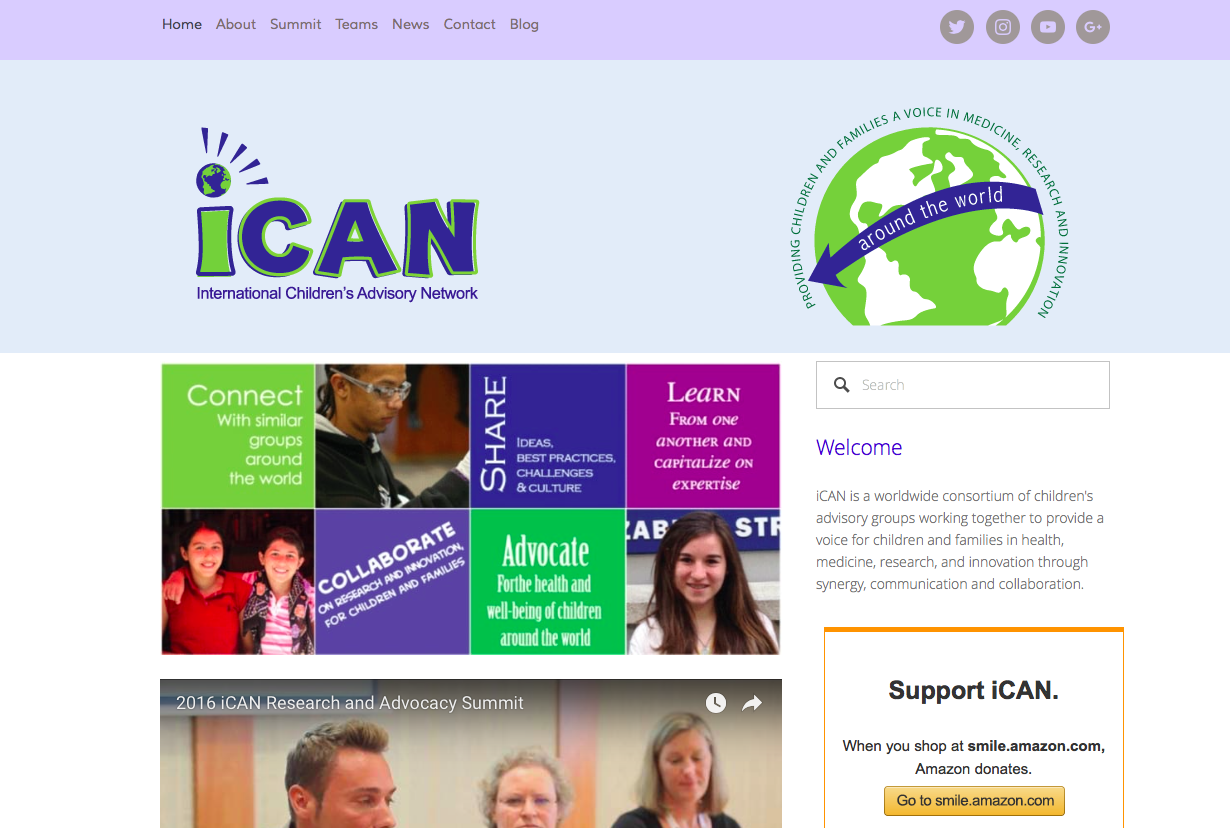 6
[Speaker Notes: The model developed here in the UK has influenced other groups across the world to develop and work together to provide a collective voice for children and young people.

I am now going to hand you over to Lucy, Emily and Simon who are young patient ambassadors for paediatric research:]
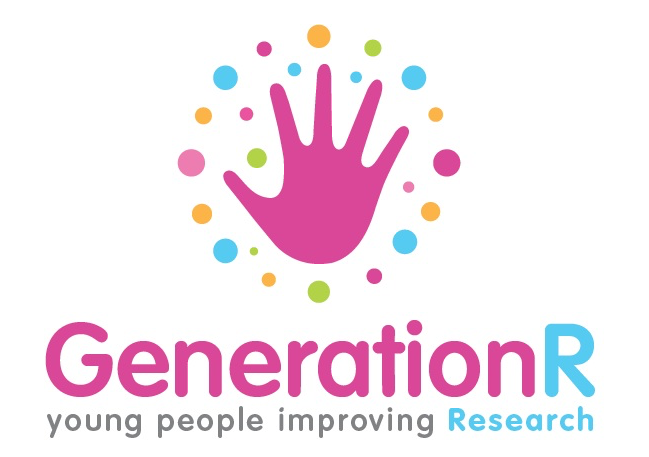 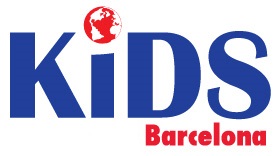 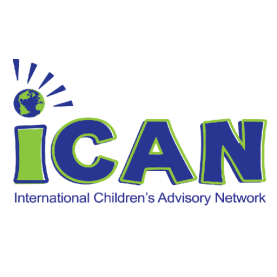 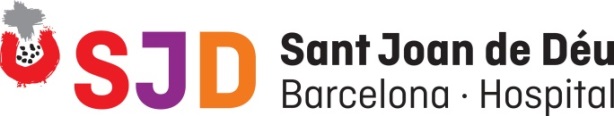 Sponsor
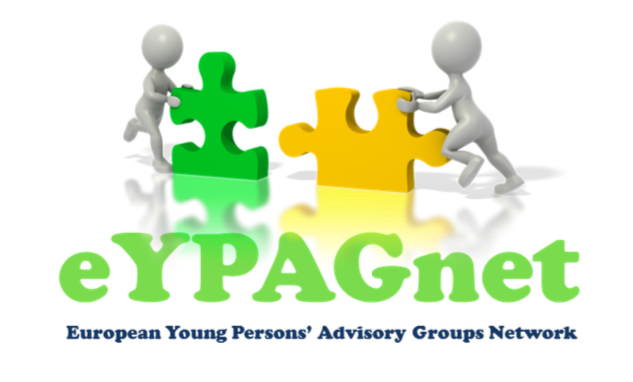 iCAN
EYPAG
Triage and clarification
Selection of YPAGs
EYPAG
EYPAG
EYPAG
EYPAG
EYPAG
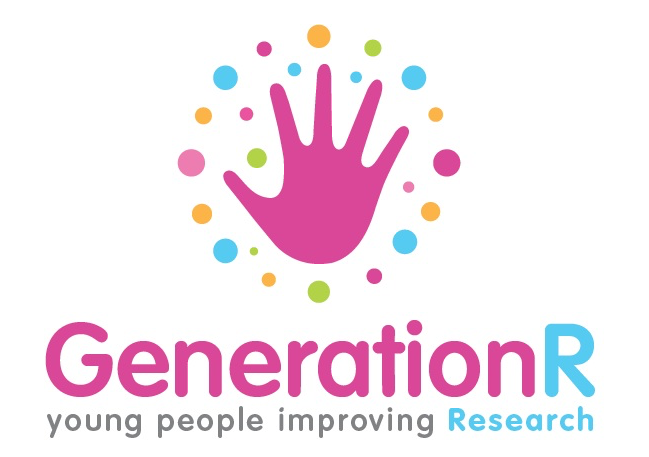 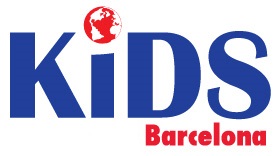 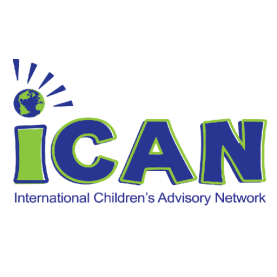 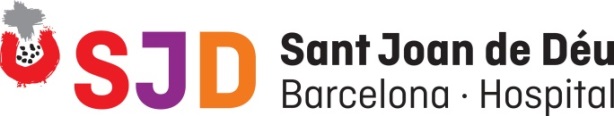 Aim: To enhance the capability to collaborate together with different stakeholders and also to collect different kind of expertise regarding different diseases
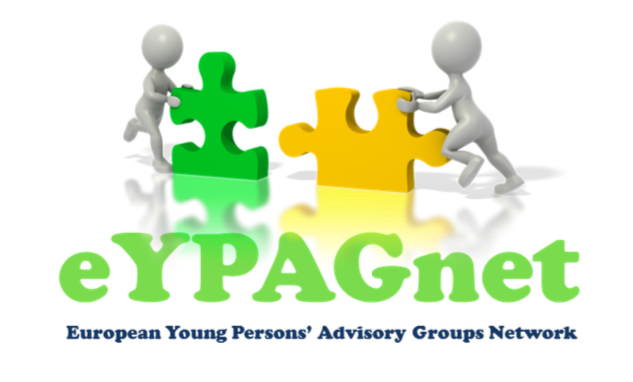 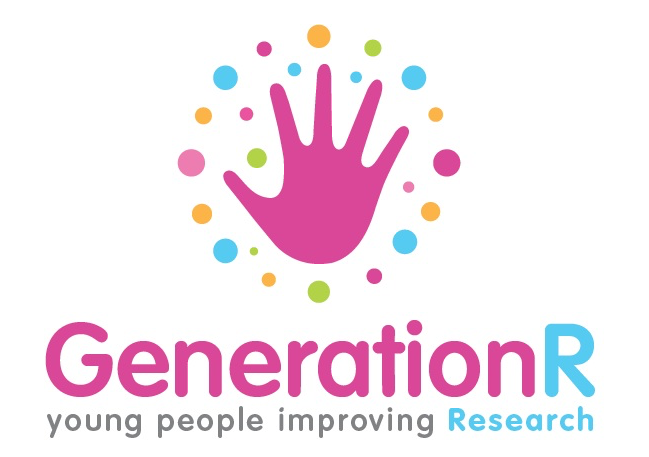 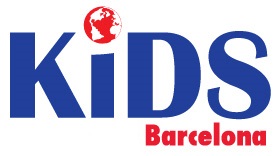 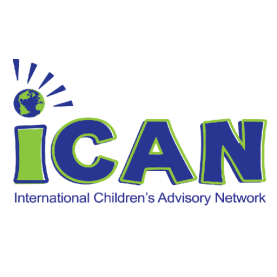 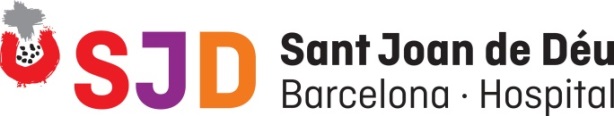 Services offered
Standing contracts
NDA etc.
Identification of therapeutic need
Review of PIP / PSP
Review of protocol
Nature and timings of assessments
Review of study documents
Feedback to participants
Policy contributions
Regulation
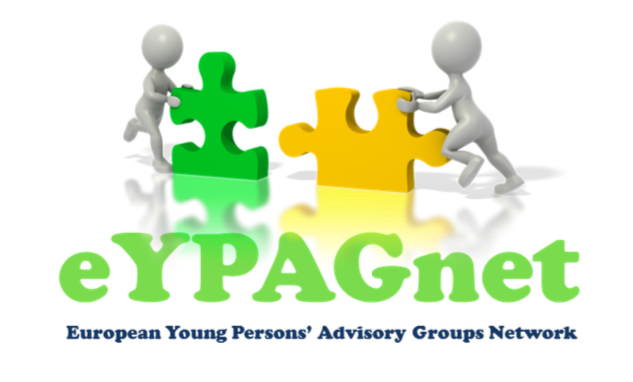